Fig. 4. The dendritic receptive field in horizontal cells increased with age, but PAE could reduce this level of ...
Alcohol Alcohol, Volume 47, Issue 4, July/August 2012, Pages 380–385, https://doi.org/10.1093/alcalc/ags025
The content of this slide may be subject to copyright: please see the slide notes for details.
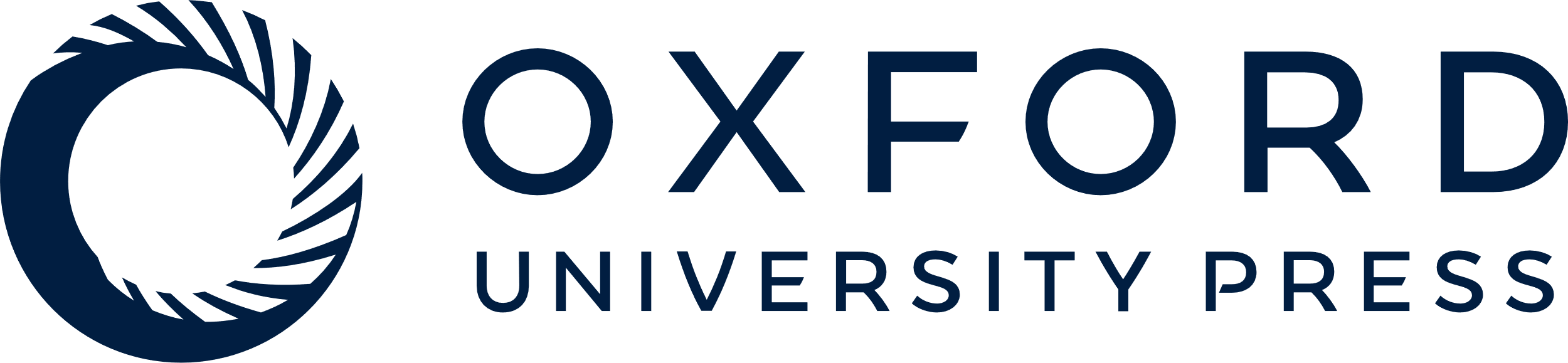 [Speaker Notes: Fig. 4. The dendritic receptive field in horizontal cells increased with age, but PAE could reduce this level of increase in a dose-dependent and long-term manner (P < 0.05). Control, control group; H-EtOH, high-dose EtOH group; M-EtOH: moderate-dose EtOH group.


Unless provided in the caption above, the following copyright applies to the content of this slide: © The Author 2012. Medical Council on Alcohol and Oxford University Press. All rights reserved]